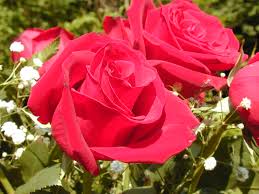 স্বাগতম
শিক্ষক পরিচিতি
আ, ন, ম, আক্রামুজ্জামান,
সহকারি শিক্ষক,
বাগের হাট উচ্চ বিদ্যালয়,
ফেনি সদর, ফেনি।
শ্রেণি - অষ্টম
বিষয় - বিজ্ঞান
এই পাঠ শেষে শিক্ষার্থীরা :-
ফুল কী বলতে পারবে।
ফুলের বিভিন্ন অংশ শনাক্ত করতে পারবে।
একটি সম্পূর্ণ  ফুলের চিত্র অংকন করে বিভিন্ন অংশের কাজ ব্যাখ্যা করতে পারবে।
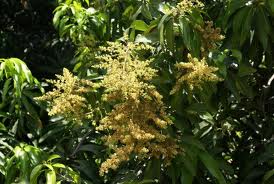 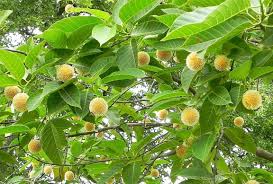 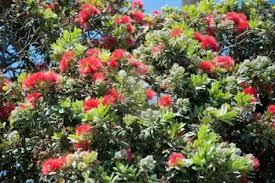 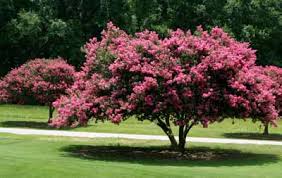 পাঠ শিরোনাম
একটি সম্পূর্ণ ফুলের বিভিন্ন অংশ।
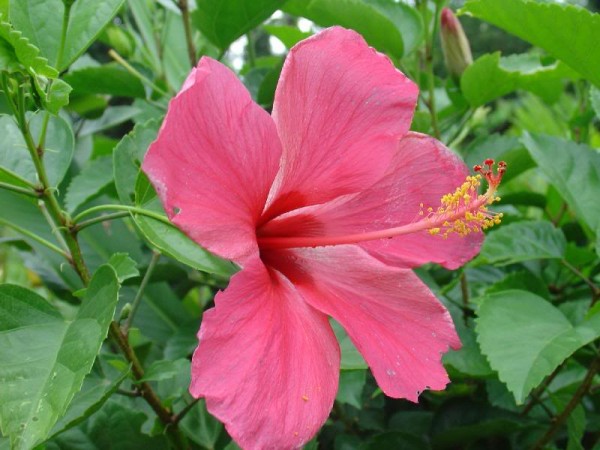 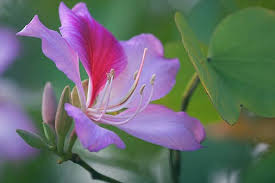 একটি সম্পূর্ণ ফুলের কয়টি অংশ?
৫ টি অংশ
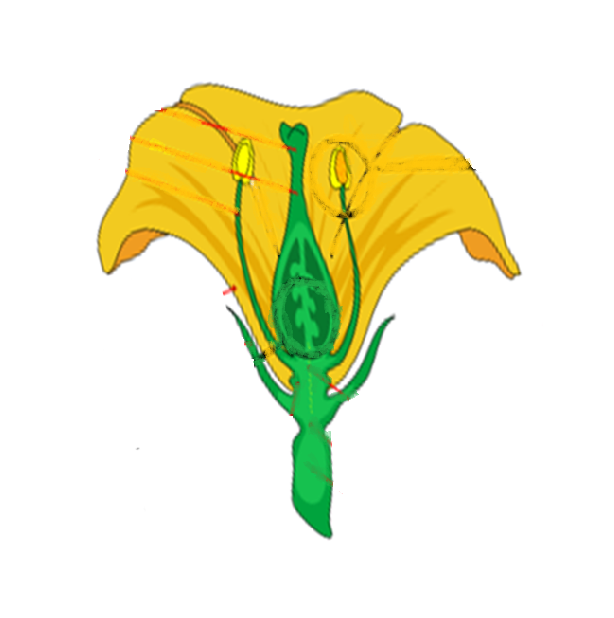 চিত্র : একটি সম্পূর্ণ ফুল
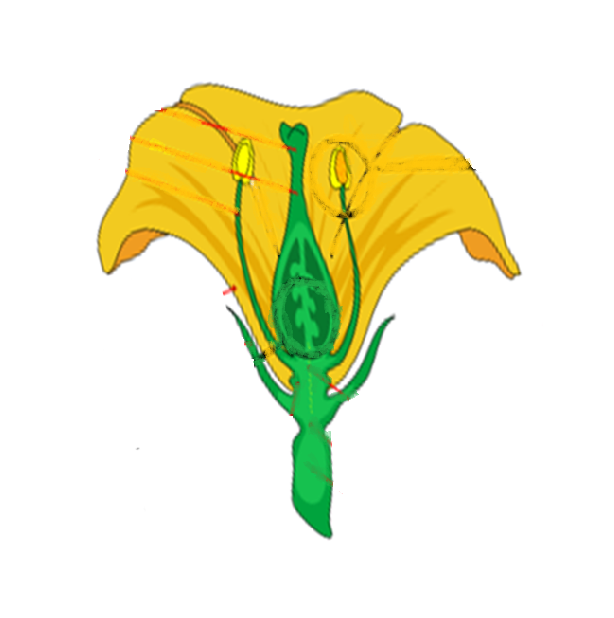 পাপড়ি
পুংকেশর
গর্ভাশয়
বৃতি
পুষ্পাক্ষ
চিত্র : একটি আদর্শ ফুলের বিভিন্ন অংশ।
একক কাজ
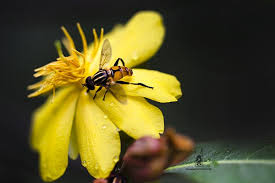 ফুলের কোন অংশ পতঙ্গকে আকৃষ্ট করে ?
পাপড়ি
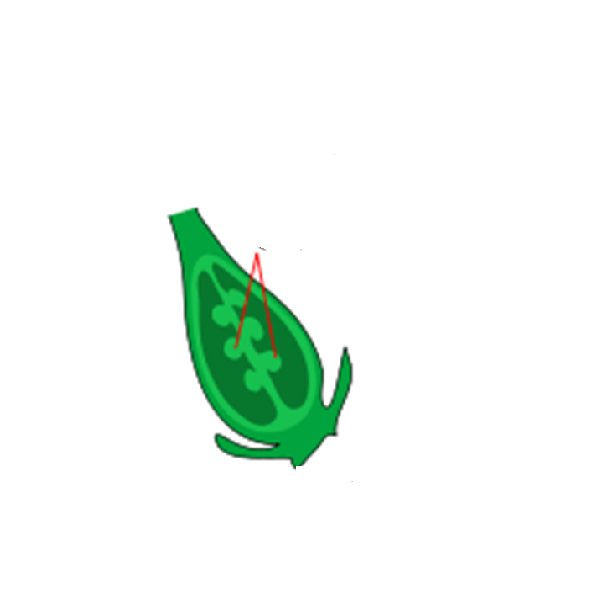 চিহ্নিত অংশটির নাম কি?
গর্ভাশয়
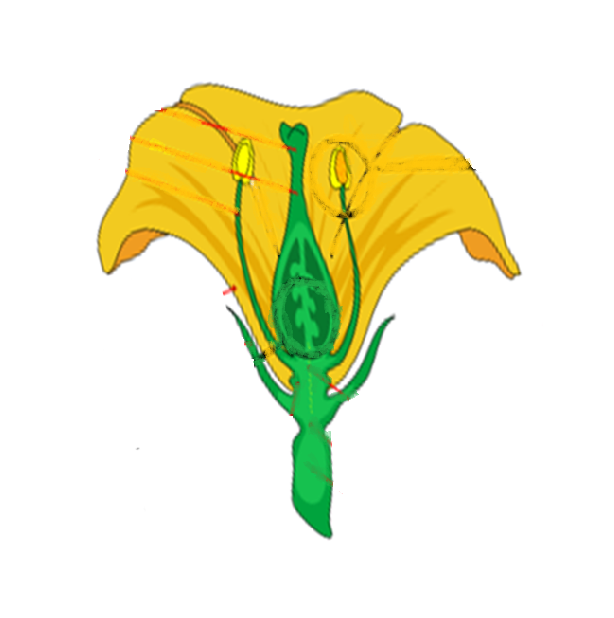 পরাগরেণু উৎপন্ন করে ও জনন কাজে অংশ নেয়।
১
২
পোকামাকড় ও পশু-পাখি   আকর্ষণ করে পরাগায়ন ঘটায়।
৩
৪
৫
ফুলের অন্য অংশগুলোকে রোদ-বৃষ্টি ও পোকামাকড় থেকে রক্ষা করে।
ফুলের সম্পুন্ন অংশকে ধারণ করে ।
ডিম্বাণু উৎপন্ন করে ও জনন কাজে অংশ নেয়।
দলীয় কাজ
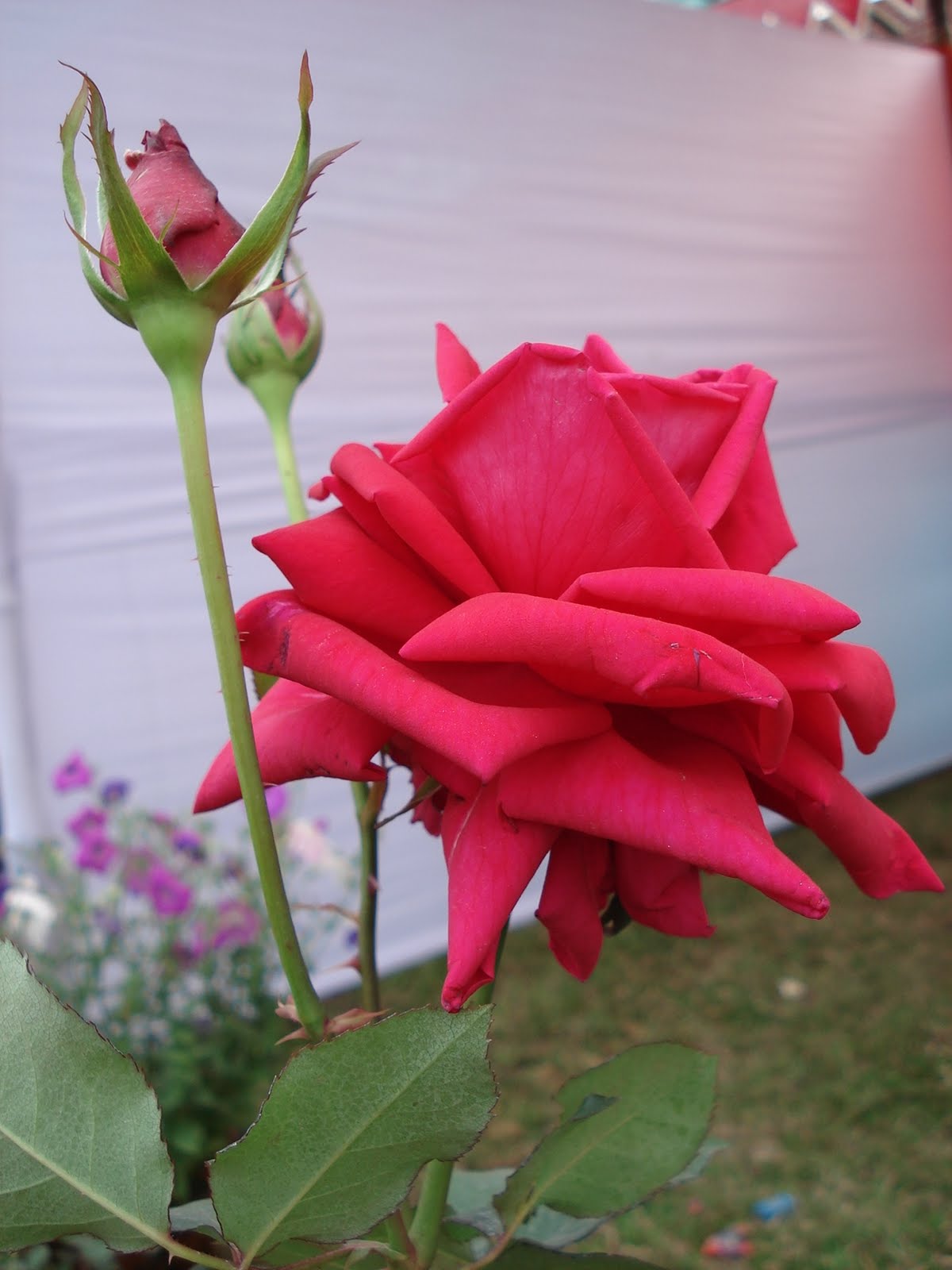 চিহ্নিত অংশের কাজ লিখ
চিত্রটি অঙ্কন কর।
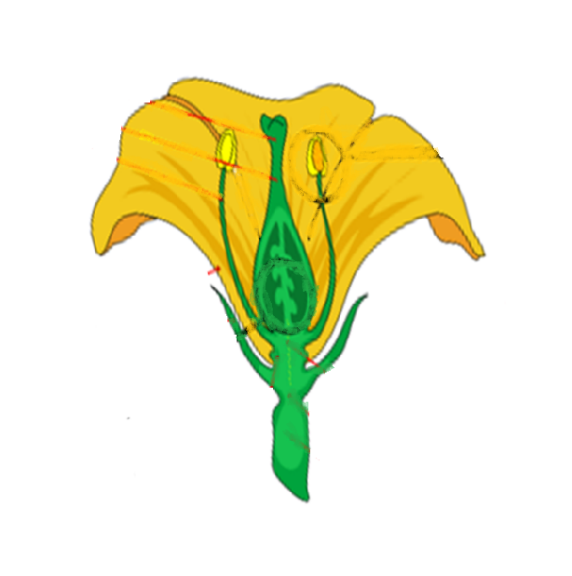 মূল্যায়ন
ফুলের আকর্ষণী অংশ কোনটি ? 
 নিষেকের ফলে ডিম্বাশয় কিসে পরিণত হয়?
 পরাগধানীতে কি থাকে ?
বাড়ীর কাজ
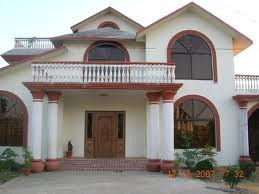 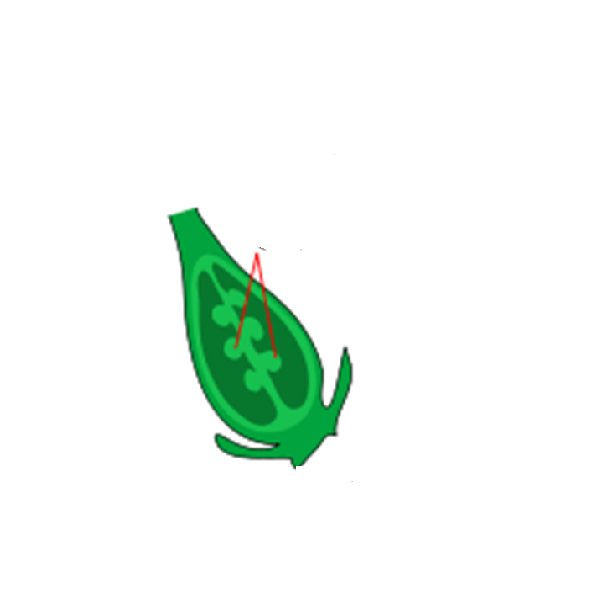 উদ্ভিতের বংশ বিস্তারে চিহ্নিত অংশটির ভূমিকা ব্যাখ্যা কর।
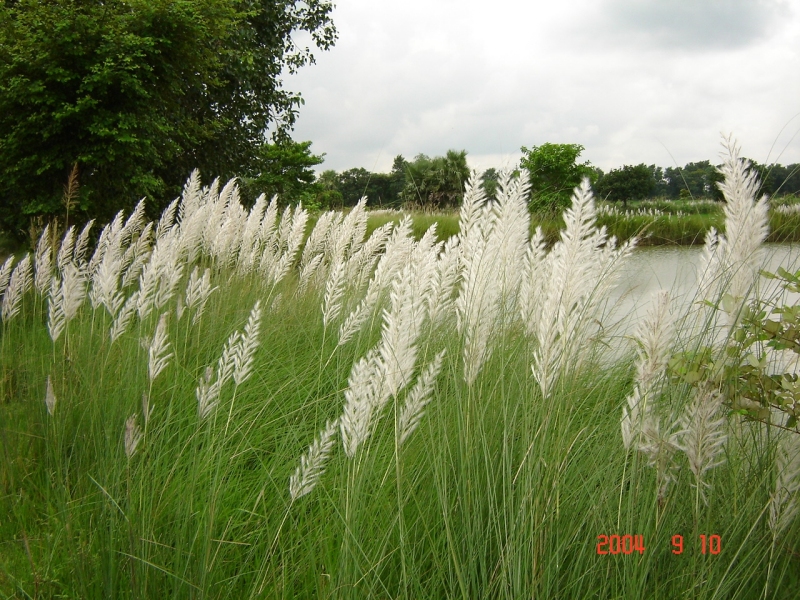 ধন্যবাদ